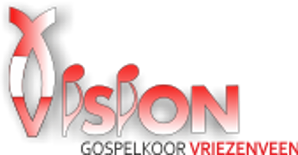 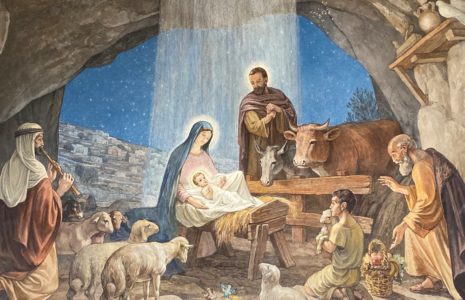 ‘t Kind van Bethlehem
Bestaat het dan nog echt
  één die altijd voor je vecht?
  die je echt begrijpen kan
  Luister naar Gods luide stem
  ga met mij naar Bethlehem
  Luister naar Zijn stem
Luister naar Zijn stem
  ‘t Kind van Bethlehem (2x)
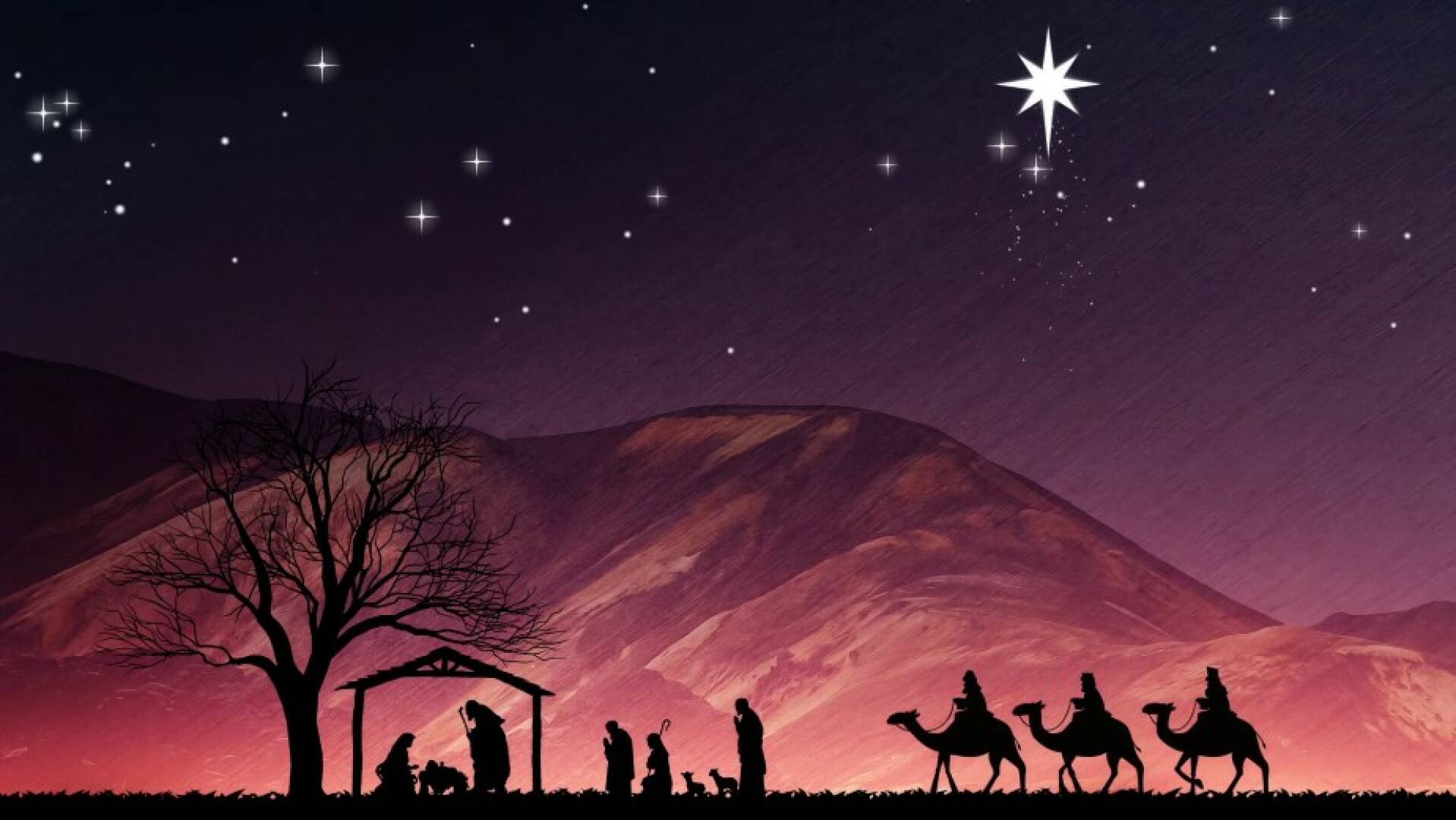 Deze wereld vaak vol haat
  waar je vaak alleen in staat
  vol van onrecht en geweld
  Luister naar Gods luide stem
  ga met mij naar Bethlehem
  Luister naar Zijn stem
Luister naar Zijn stem
  ‘t Kind van Bethlehem (2x)
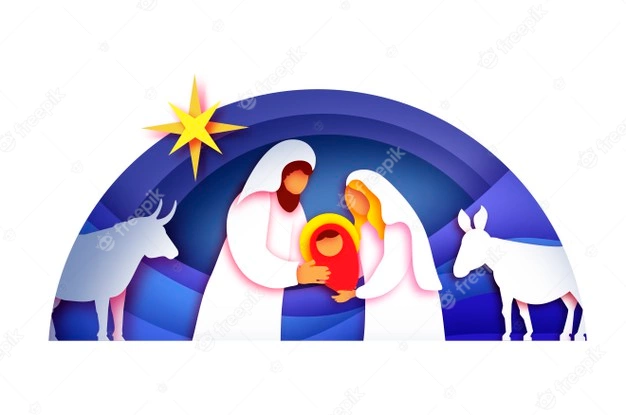 Alle zorgen, je bent moe
  wilt wel anders, maar weet niet hoe
  en je wilt een nieuw begin
  Luister naar Gods luide stem
  ga met mij naar Bethlehem
  Luister naar Zijn stem
Luister naar Zijn stem
  ‘t Kind van Bethlehem (2x)
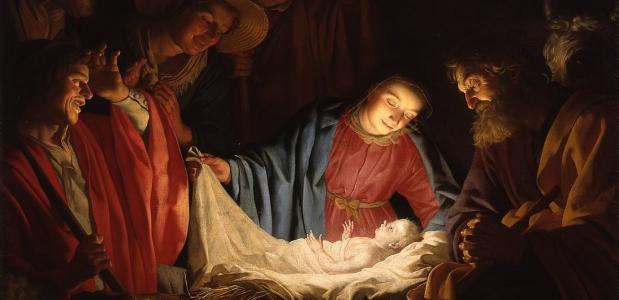 In de kribbe ligt een Kind
  hulpeloos, maar zeer bemind
  deel je zorgen maar met Hem
  Jezus maakte zich zo klein
  om ook steeds bij jou te zijn
  Luister naar Zijn stem
Luister naar Zijn stem
  ‘t Kind van Bethlehem
  …
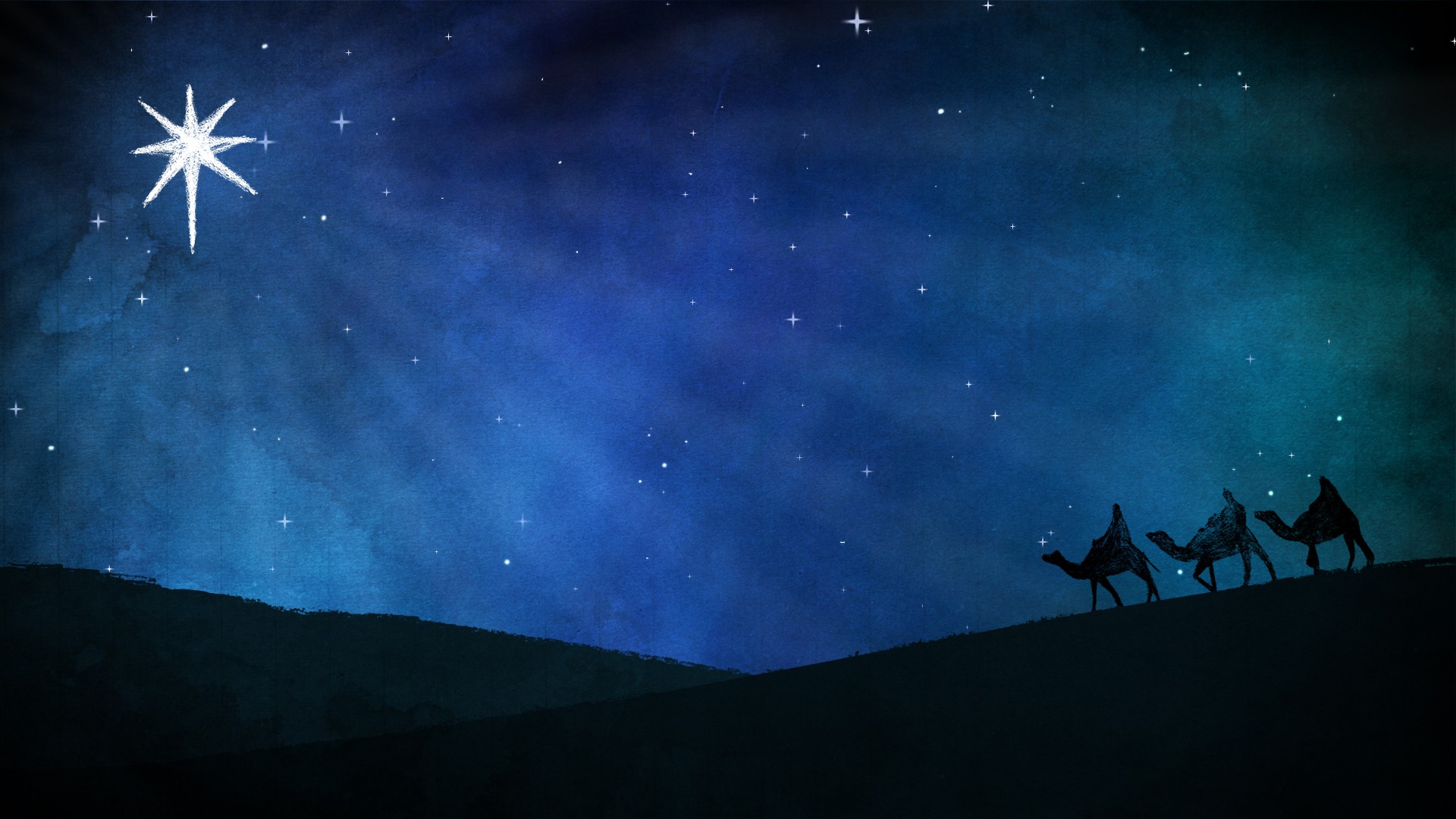 *